Lesson oneProspect 3Personality
By Kuchakzadeh
More at  t.me/kuchakzadeh
1398
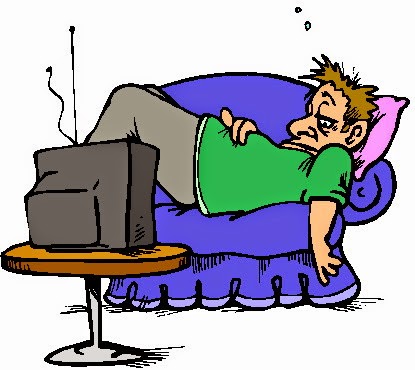 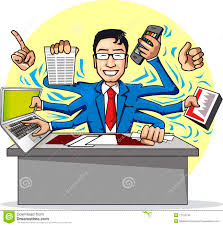 Is he lazy?
No, he isn’t.
What is he like?
He is hardworking.
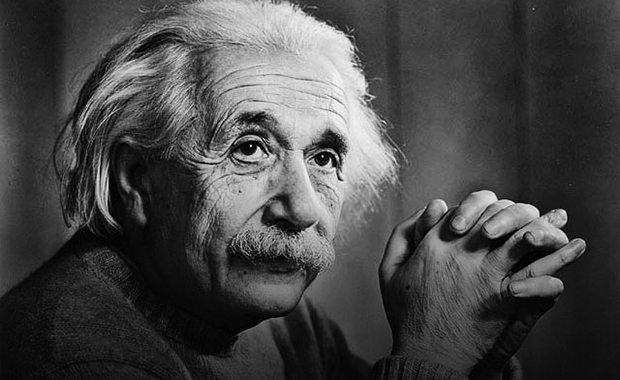 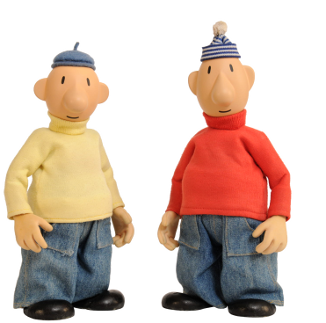 Is he fool?
No, he isn’t.
What is he like?
He is clever.
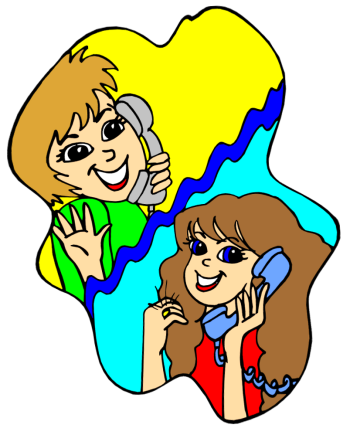 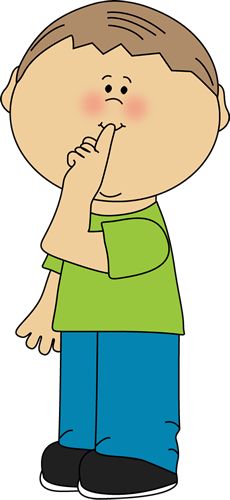 Are they quiet?
No, they aren’t.
What are they like?
They are talkative.
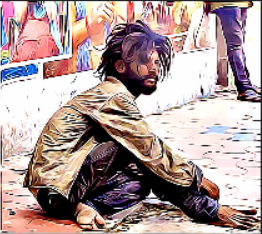 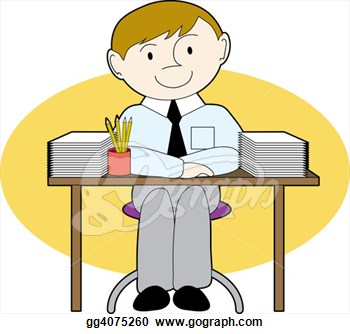 Is he dirty?
No, he isn’t.
What is he like?
He is neat.
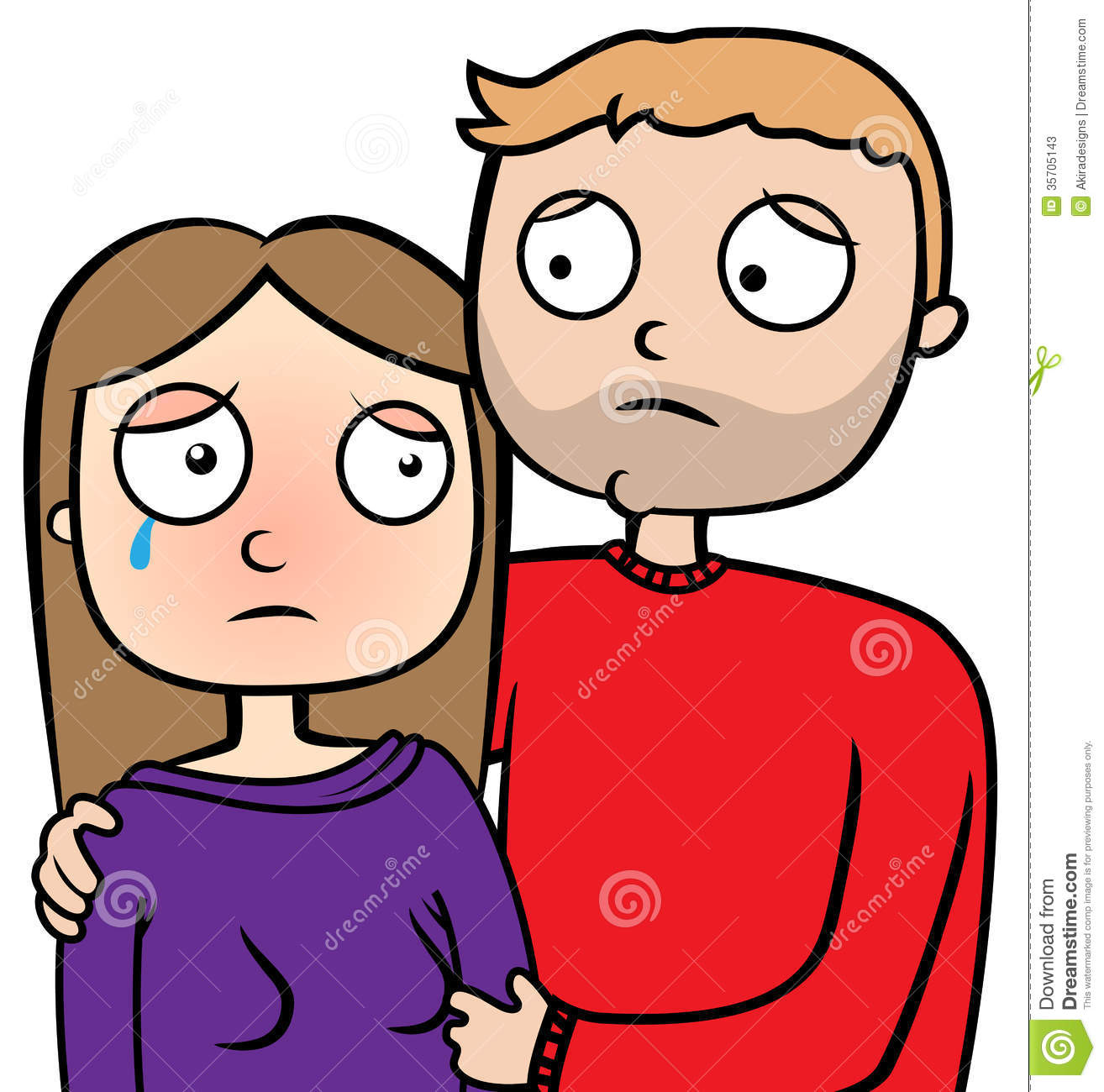 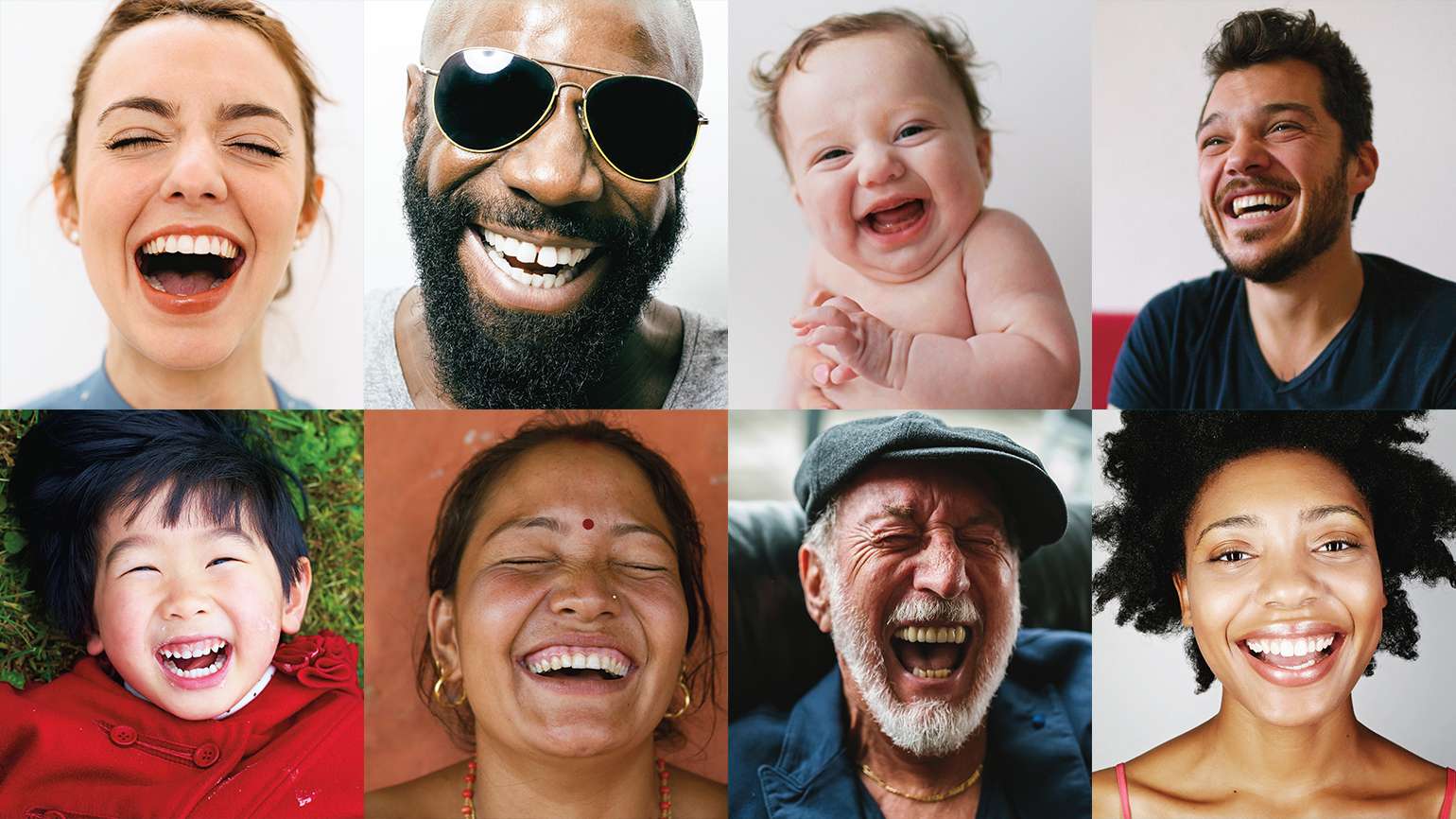 Are they happy?
No, they aren’t.
What are they like?
They are upset.
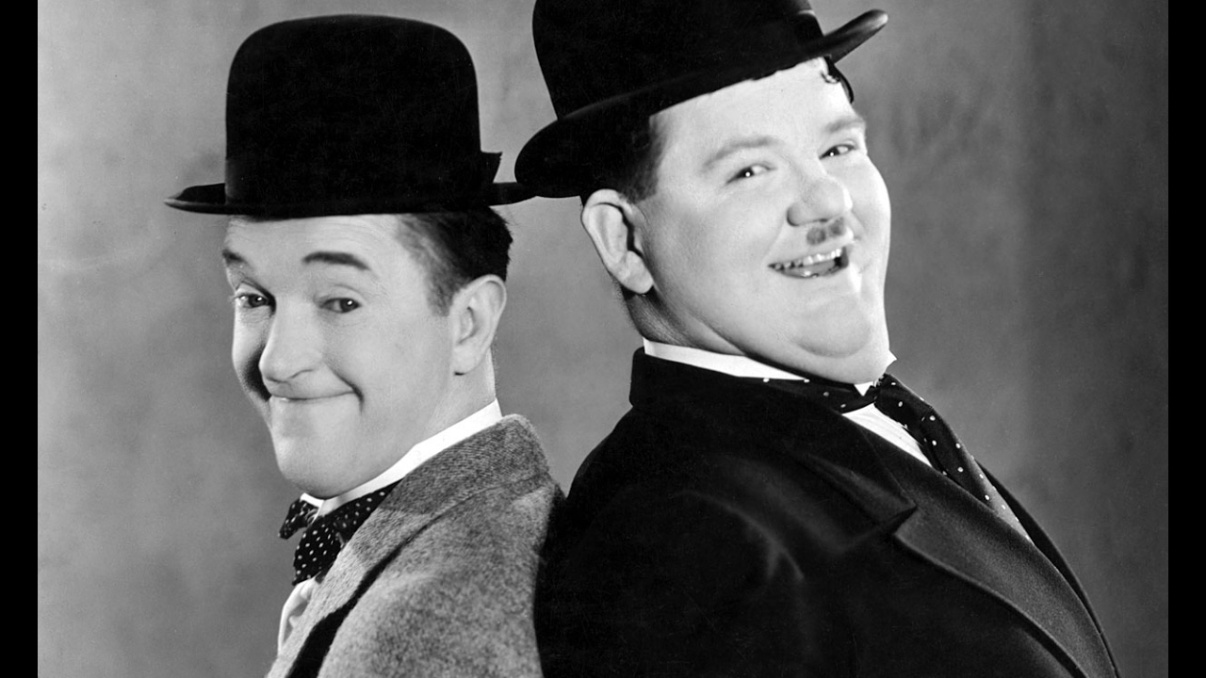 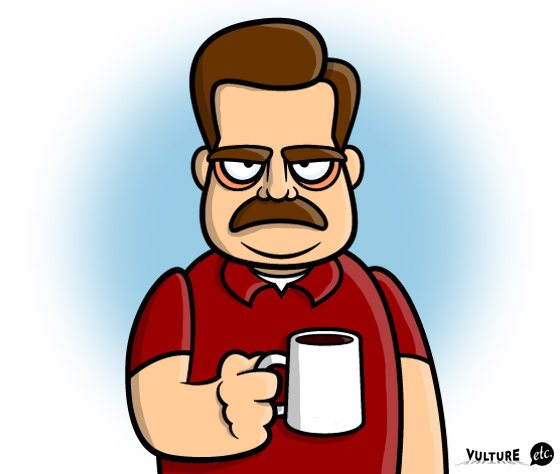 Are they serious?
No, they aren’t.
What are they like?
They are funny.
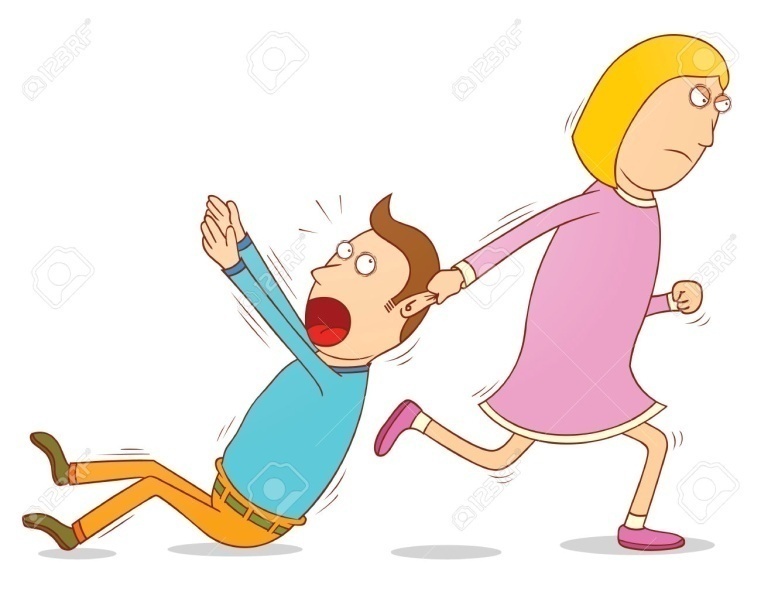 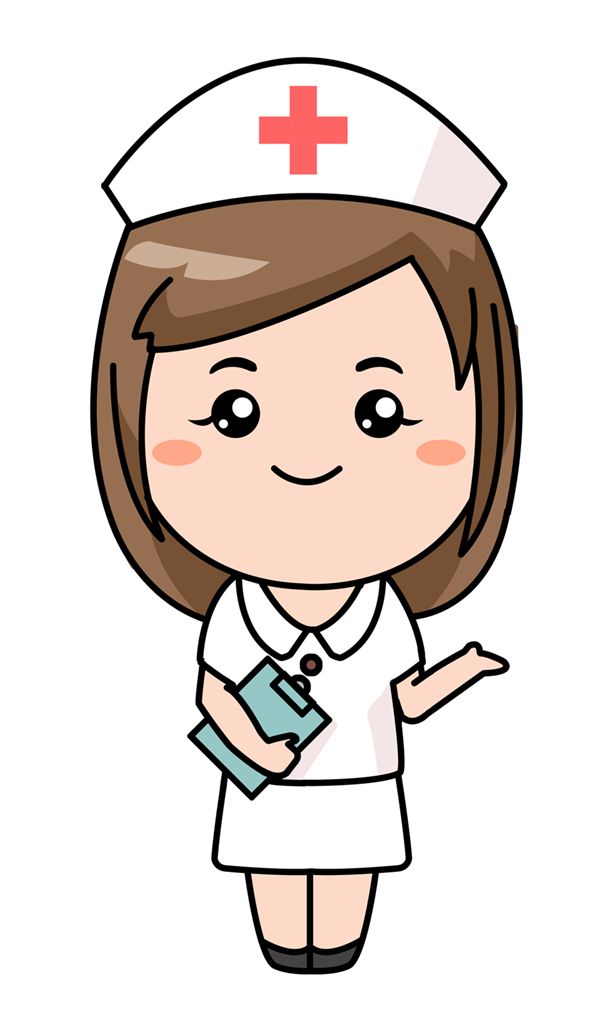 Is she cruel?
No, she isn’t.
What is she like?
She is kind and patient.
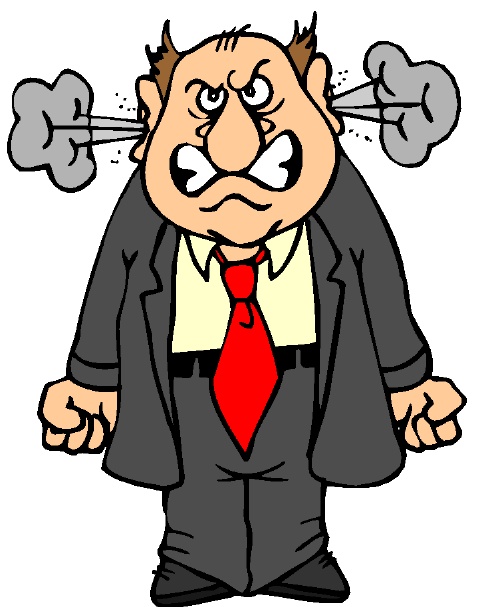 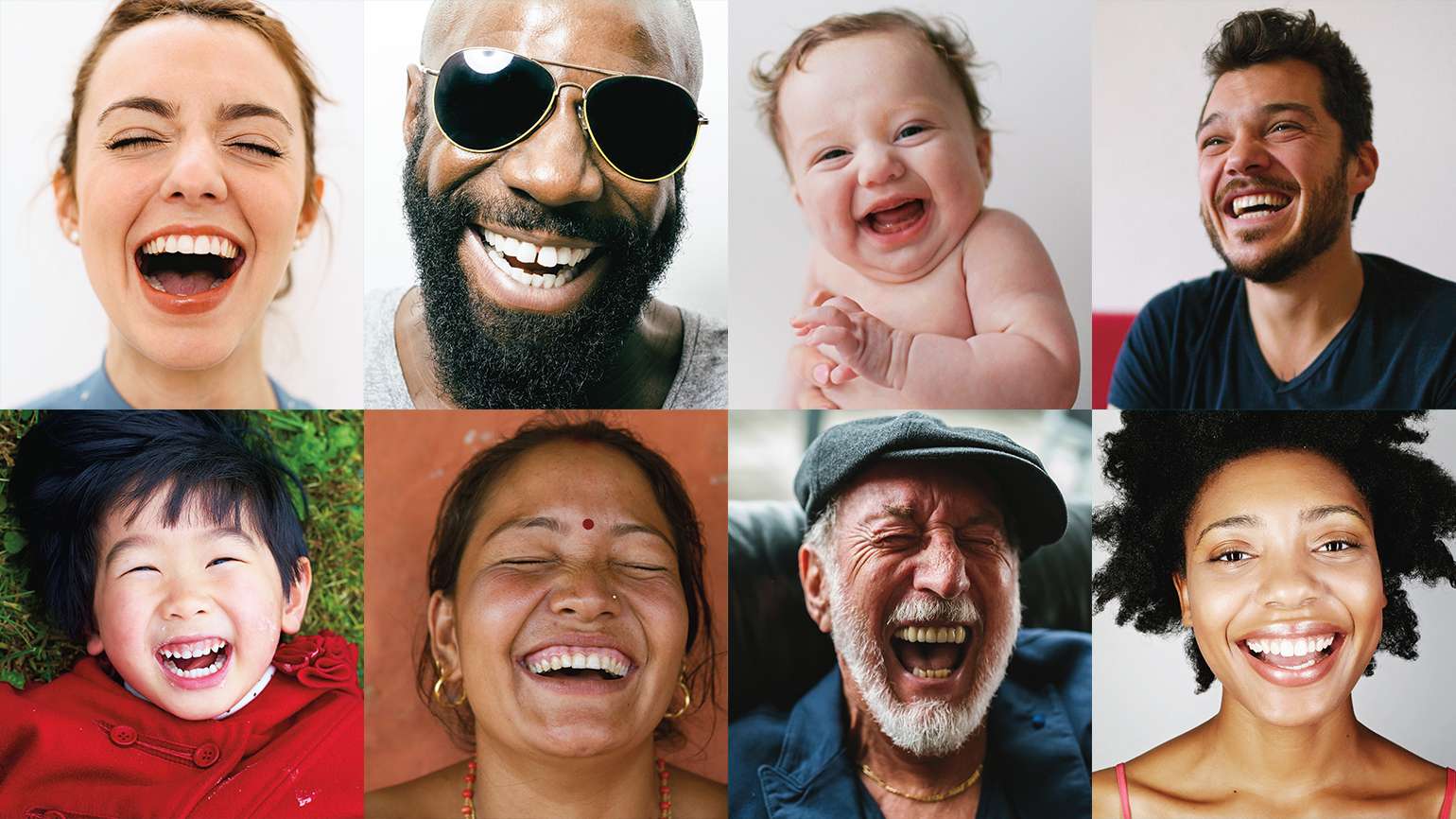 Is he happy?
No, he isn’t.
What is he like?
He is angry.
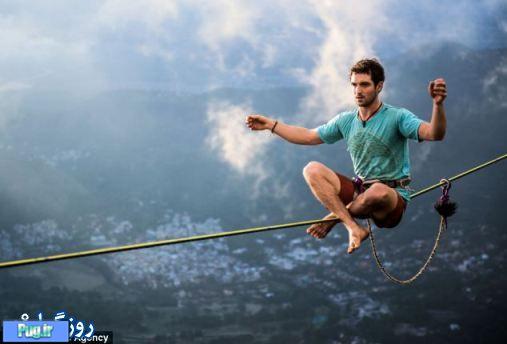 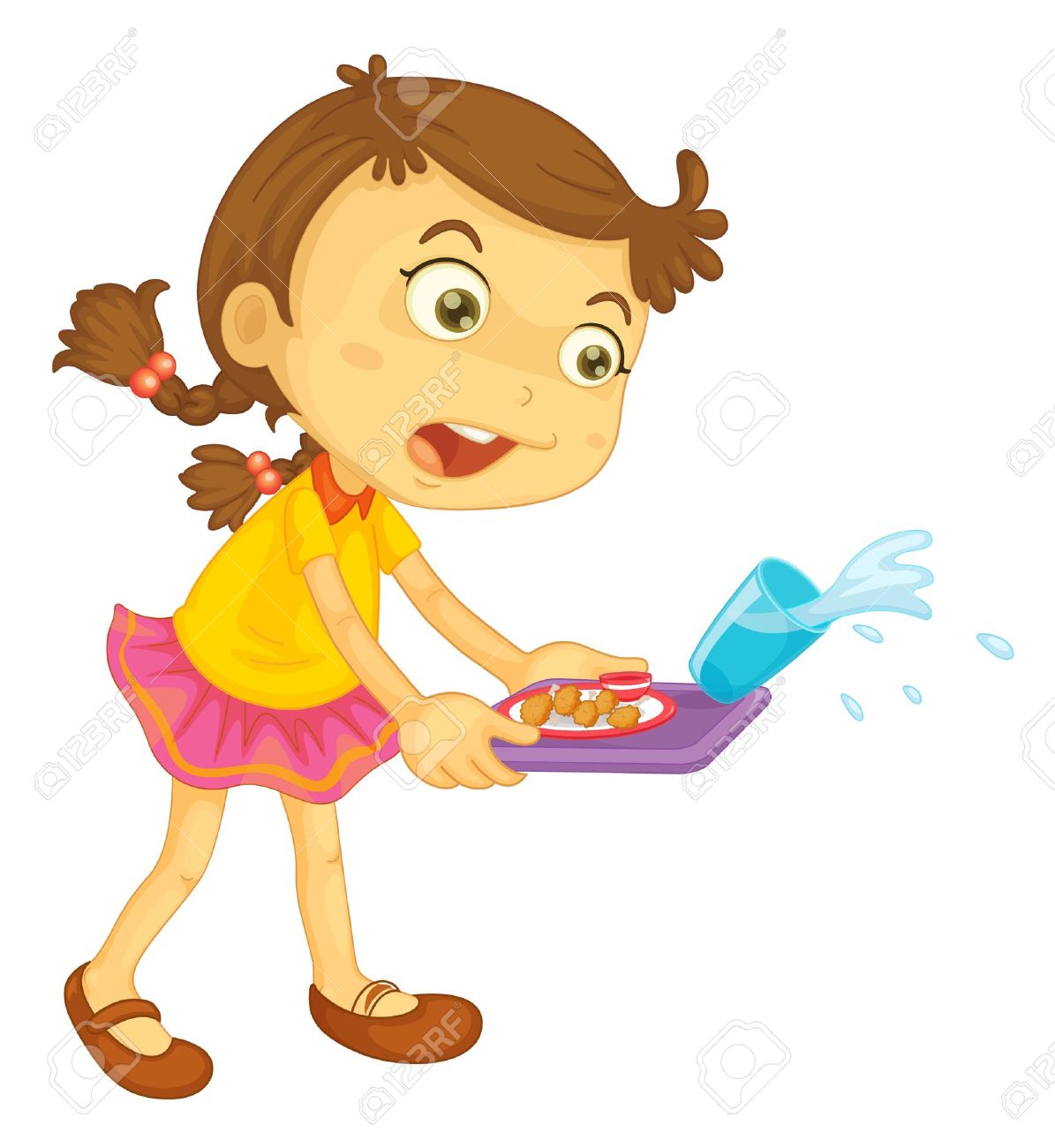 Is she careful?
No, she isn’t.
What is she like?
She is careless.
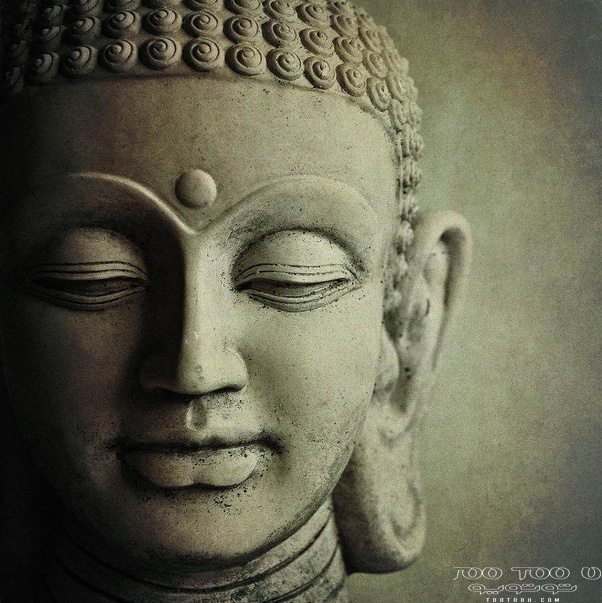 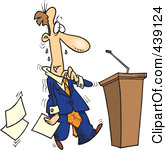 Is he pleasant?
No, he isn’t.
What is he like?
He is nervous.
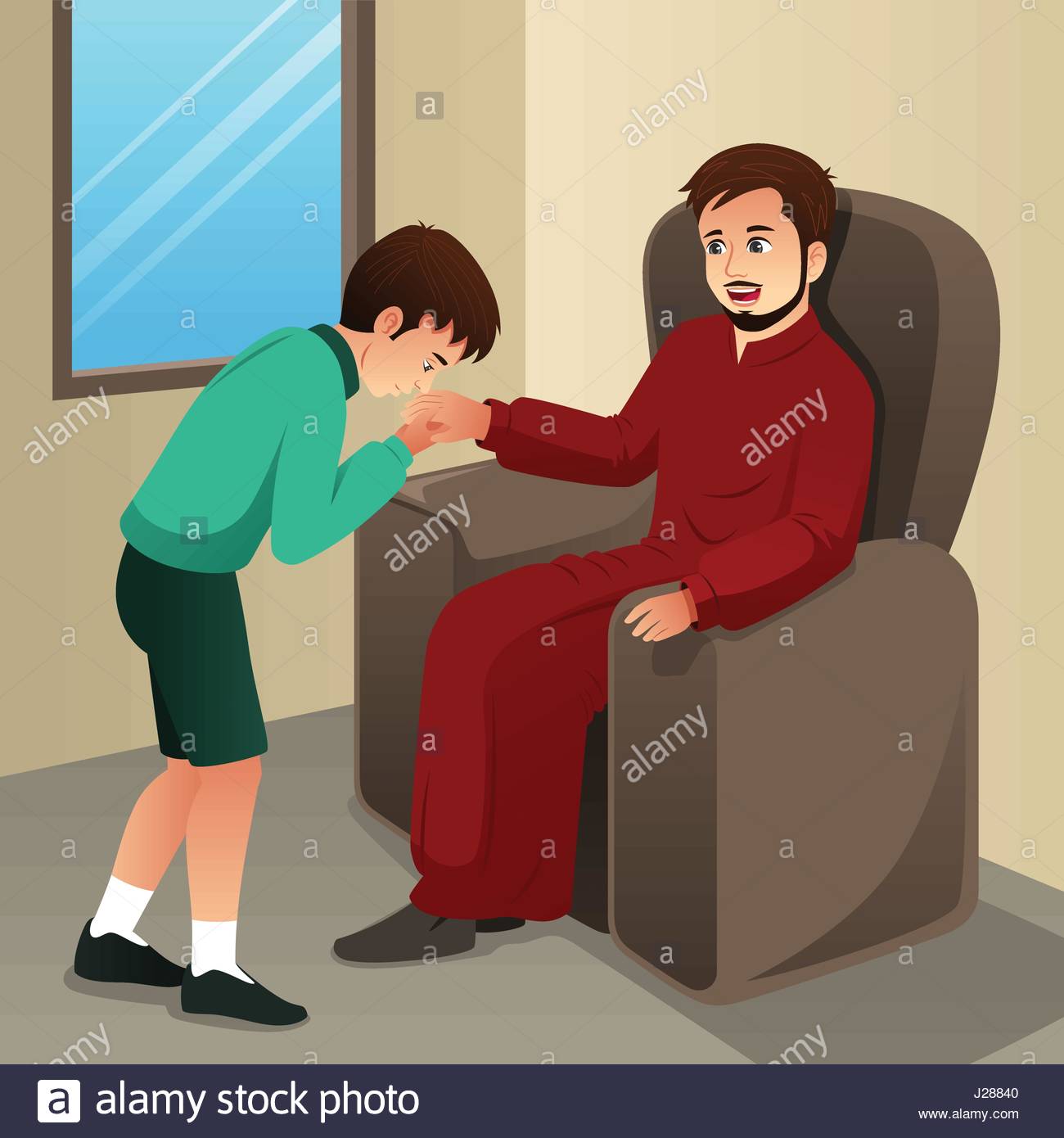 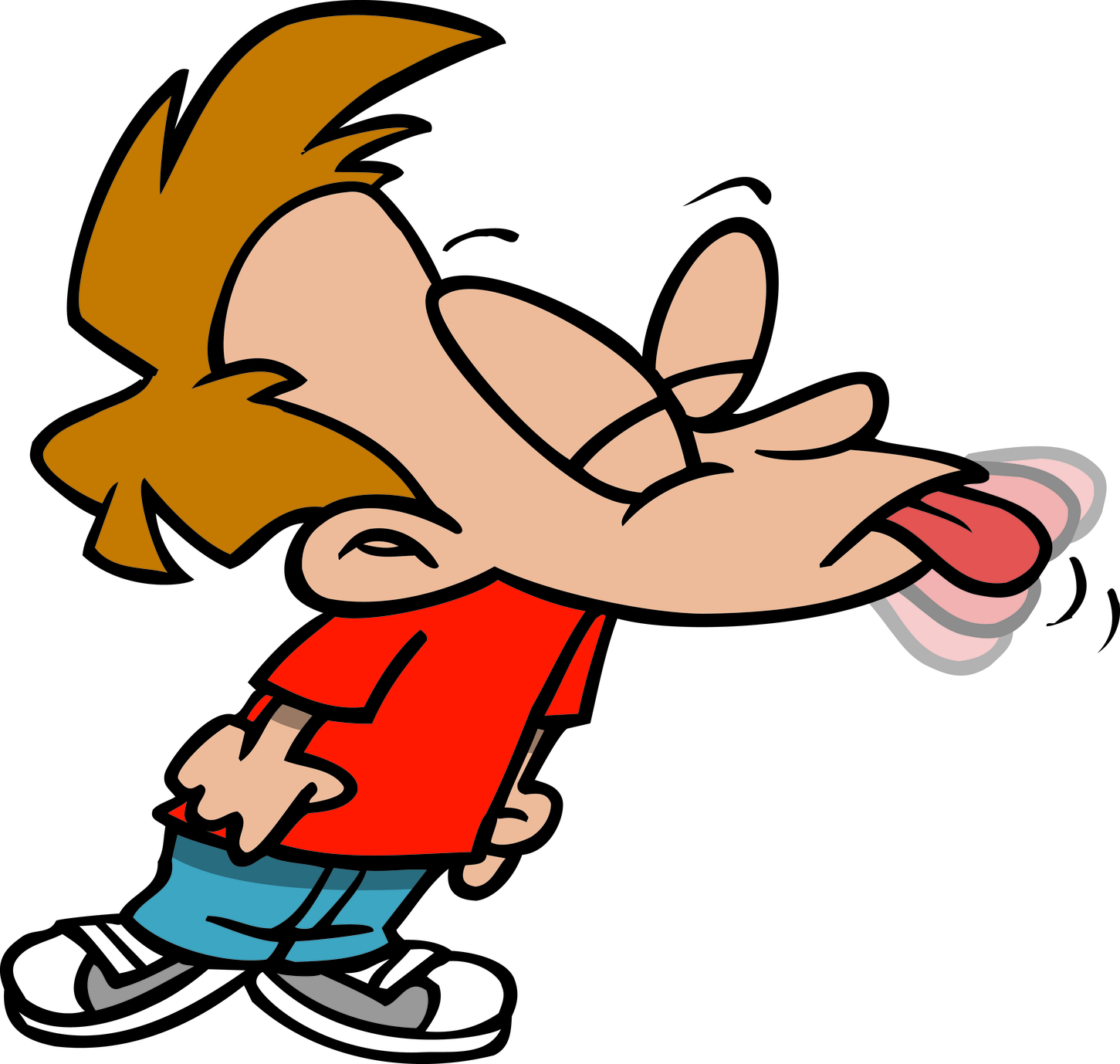 Is he polite?
No, he isn’t.
What is he like?
He is rude.
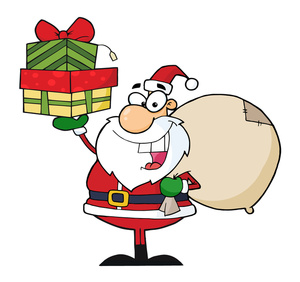 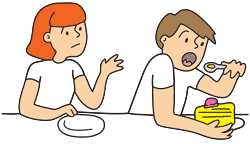 Is he generous?
No, he isn’t.
What is he like?
He is selfish.
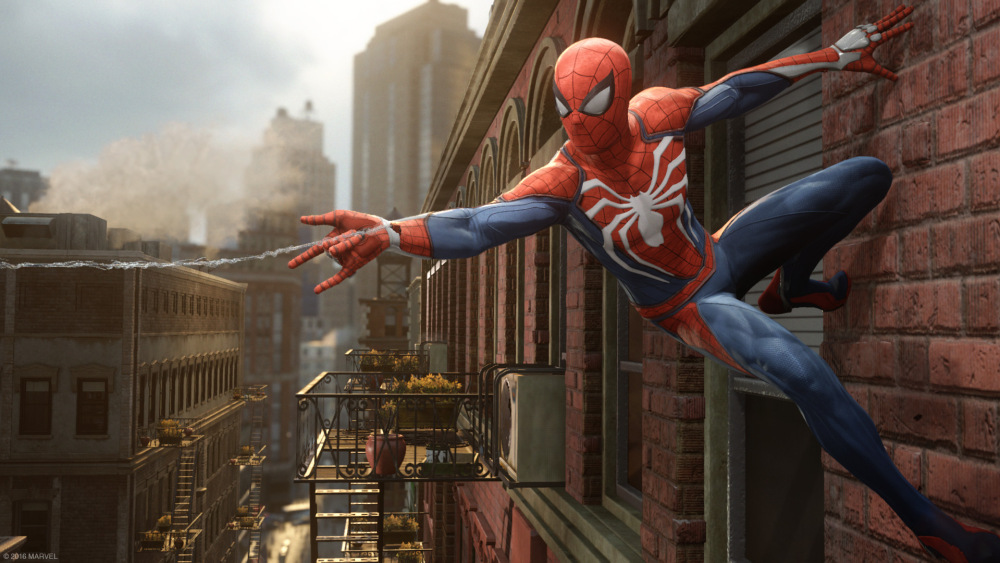 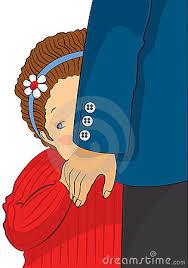 Is he shy?
No, he isn’t.
What is he like?
He is brave.
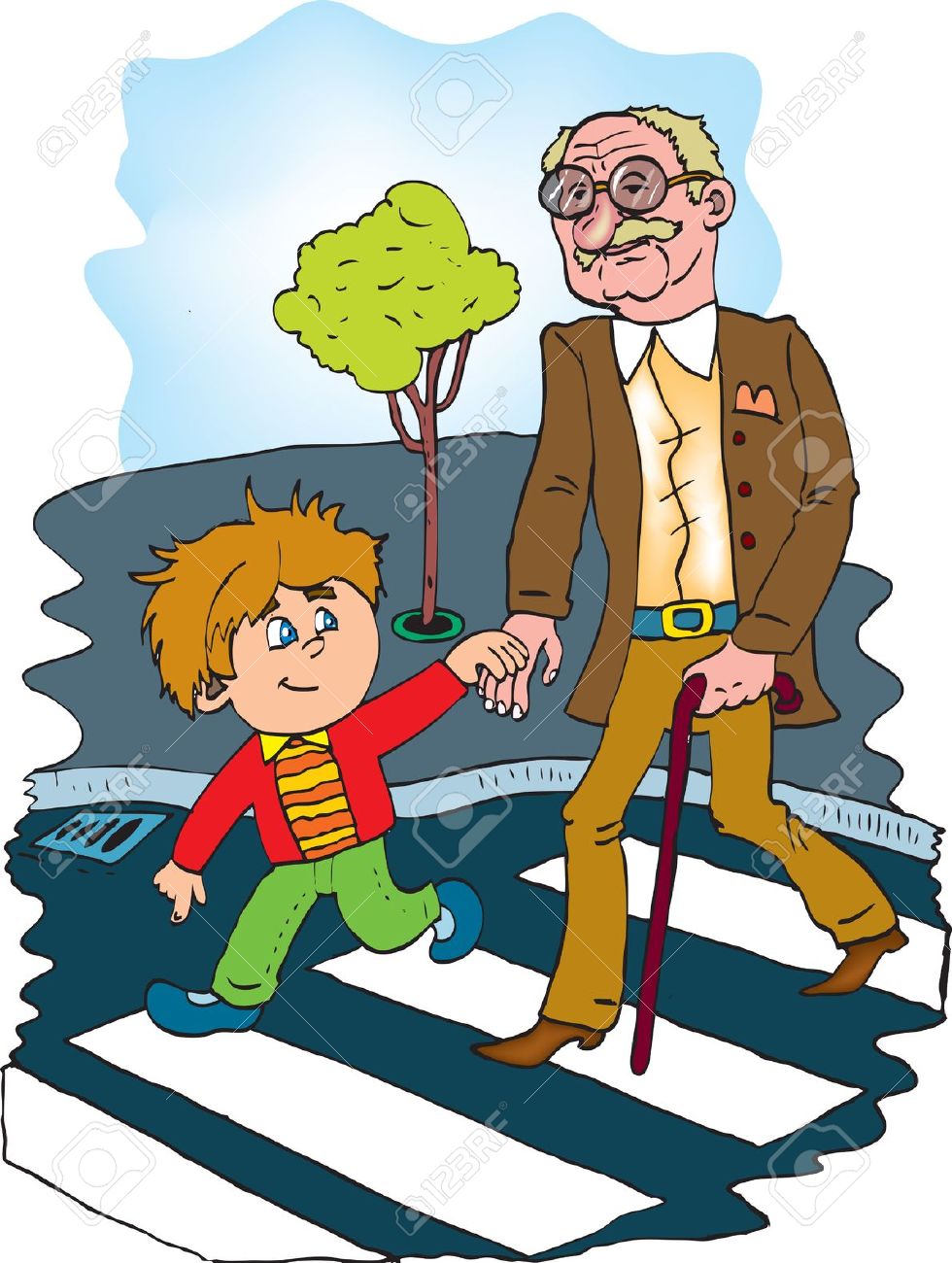 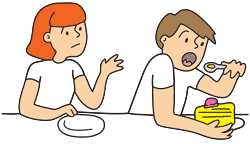 Is he selfish?
No, he isn’t.
What is he like?
He is helpful.
Is he/she ………………?
No,………………………
Who is ……………..?
No. …… is ………………….
1
4
2
3
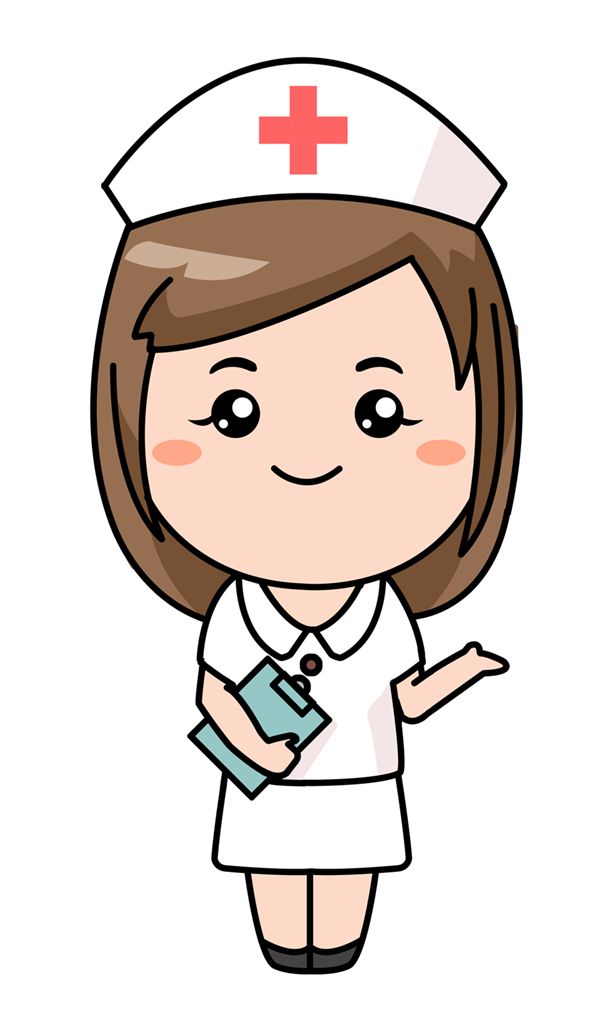 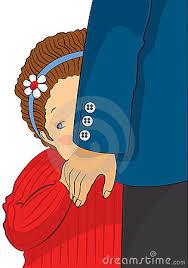 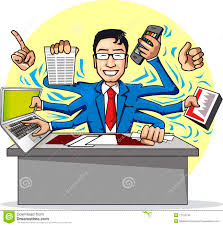 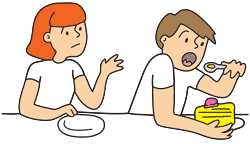 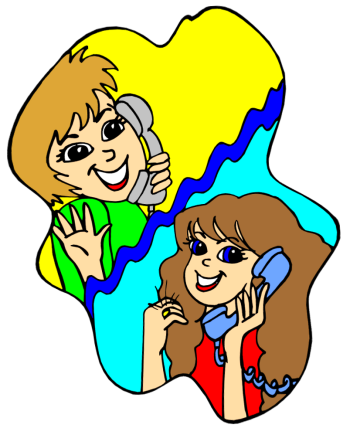 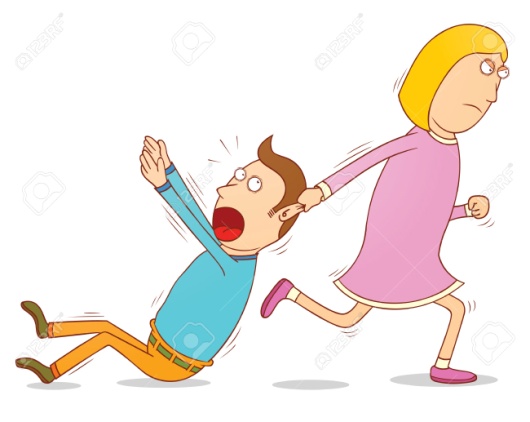 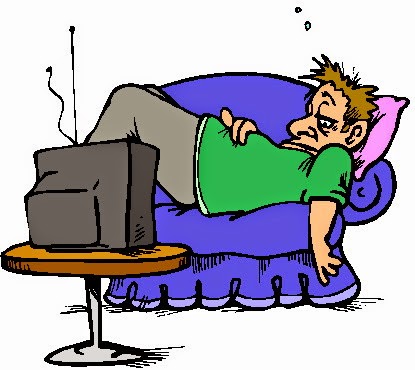 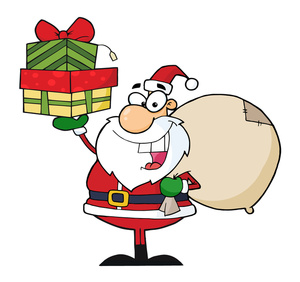 6
7
8
5
1
3
4
2
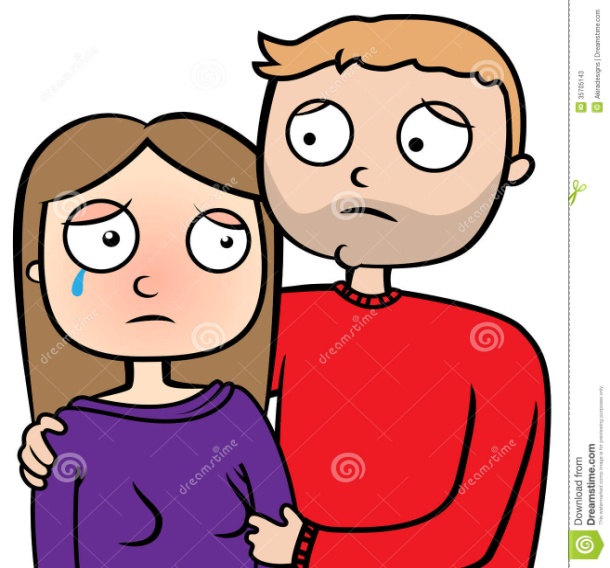 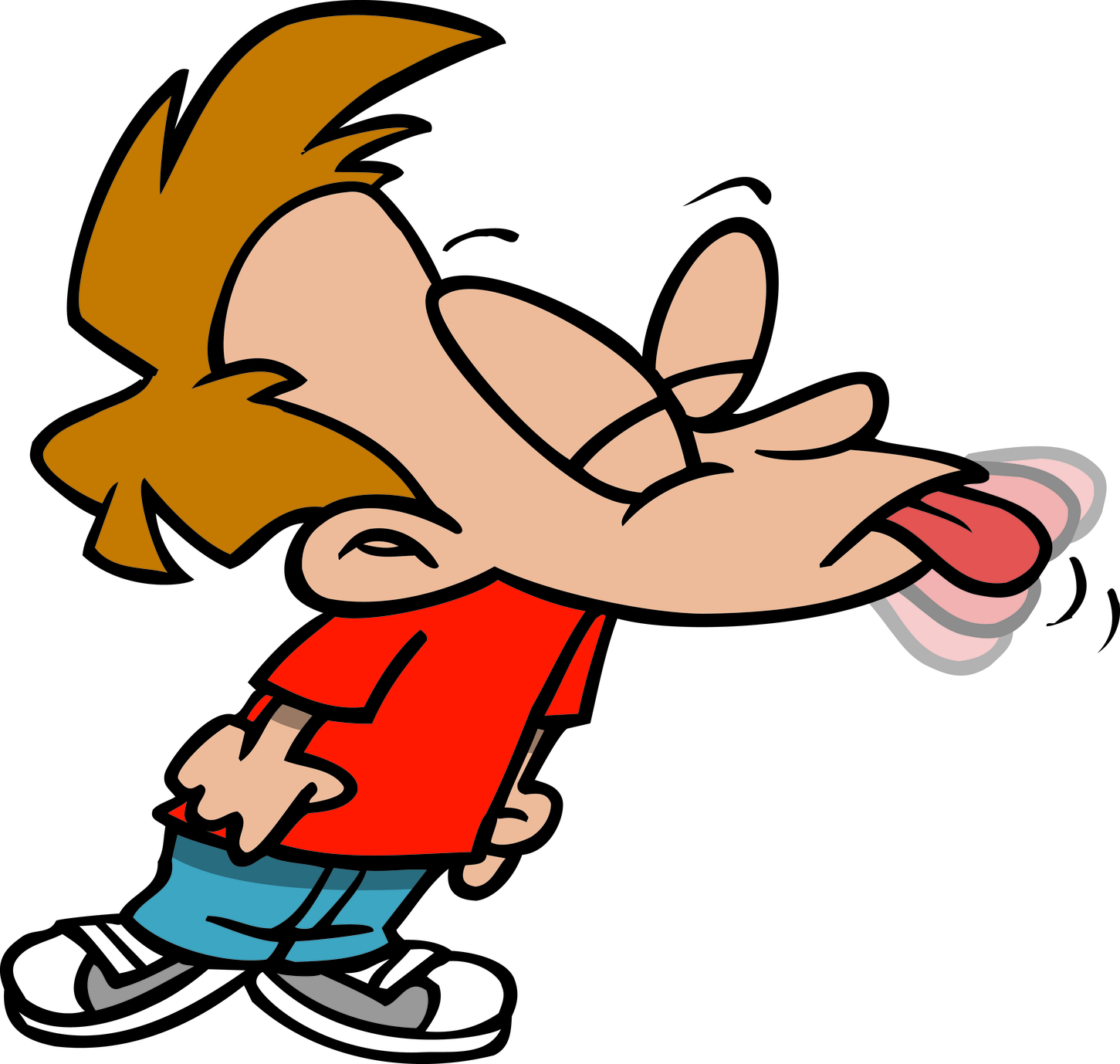 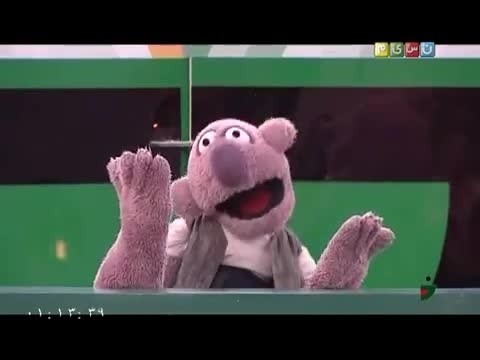 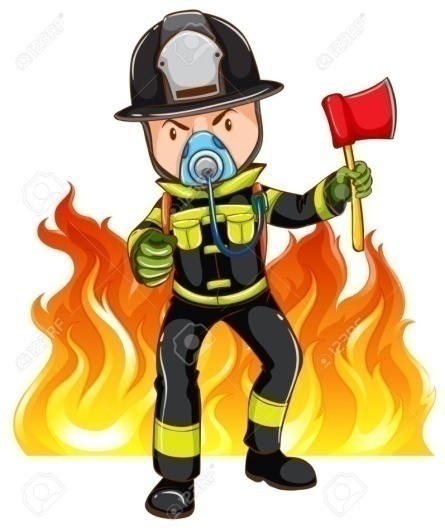 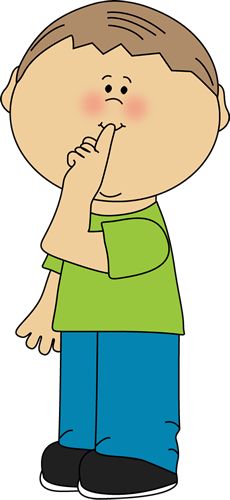 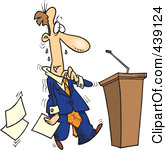 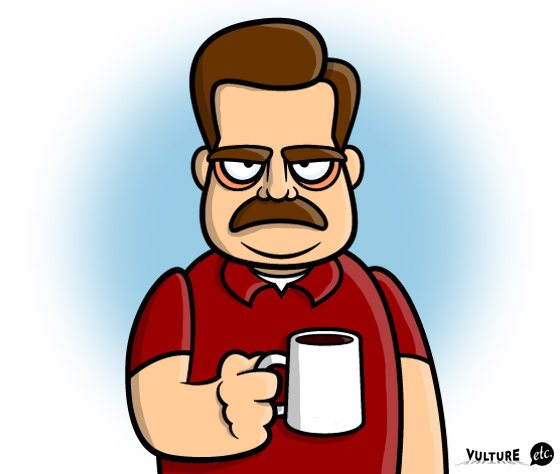 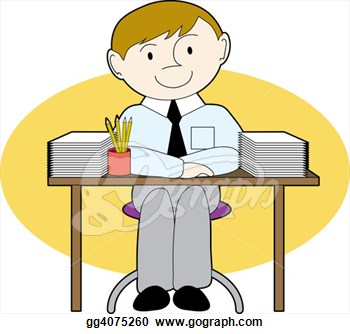 6
7
8
5
role plays
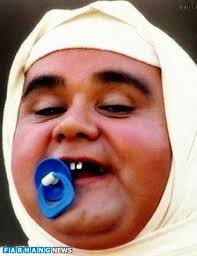 Name:            Akbar Abdi
Age:                59 
Nationality:    Iranian
Personality:    ………………..
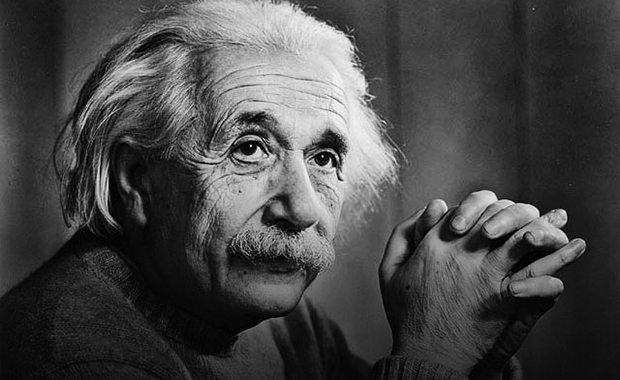 Name:            Albert Einstien
Age:                76
Nationality:    German
Personality:    ………………………….
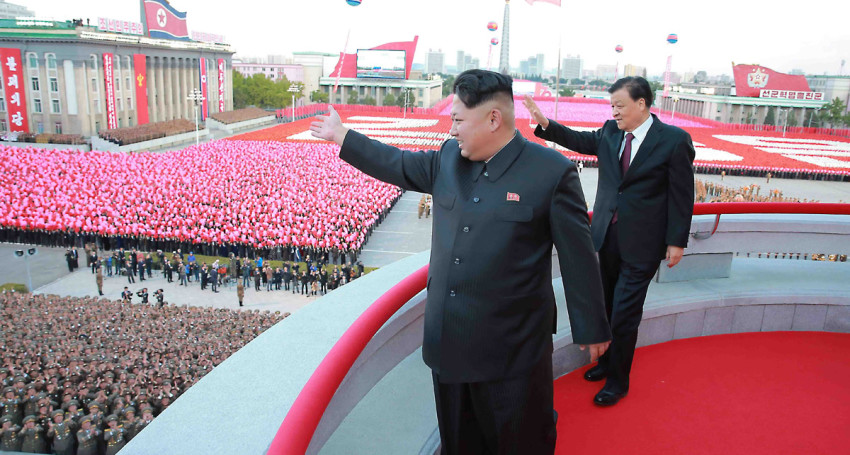 Name:            Kim Jong Un
Age:                35 
Nationality:    Korean
Personality:    ………………………..
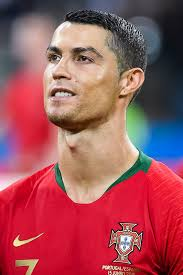 Name:            Cristiano Ronaldo
Age:                34 
Nationality:    Portuguese
Personality:    …………………………..
Name:            Jackie Chan
Age:                64 
Nationality:    Chinese
Personality:    ……………………..
Monologue
Talk about these people
Talk about these people
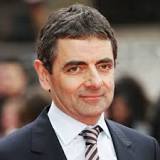 Hello, I am Rowan Atkinson and my artist name is Mr. Bean. I am British. I live in London. I am a comedian. I am good at acting in movies. My favorite food is pasta and I can cook it very well but I cannot make a cake. People say I am very funny but I am a bit serious in real life. I have a good family. I have a son and a daughter. They are kind and helpful. We are a happy family.
Write about your family and friends
Hello, I am ………………… I am a …………… boy.
My brother, ……………… is a …………… boy.
My………………………………………………………………………………………………………………………………………………………………………………………………………………………………………………………………………………………………………………………………………………………………..